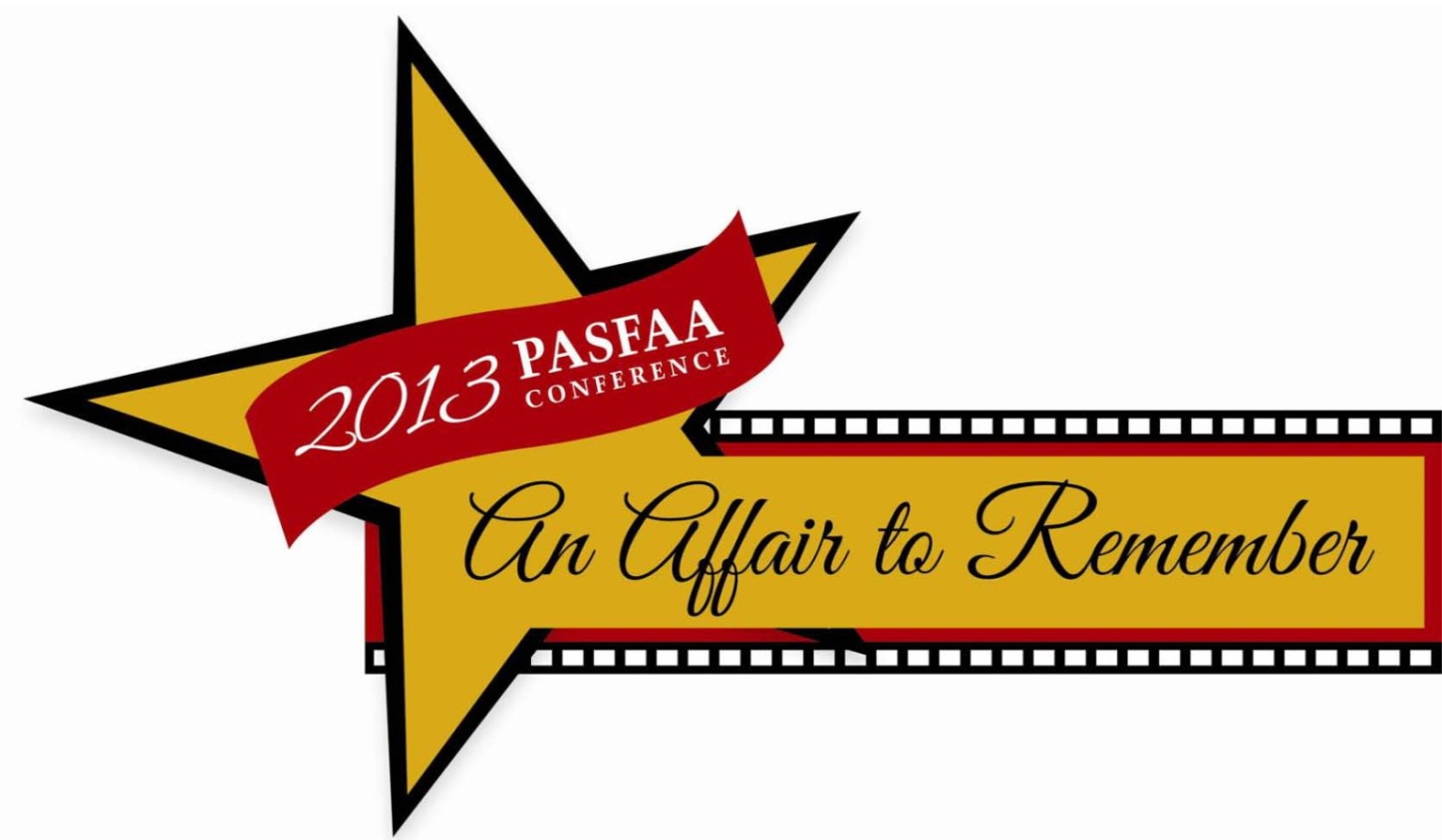 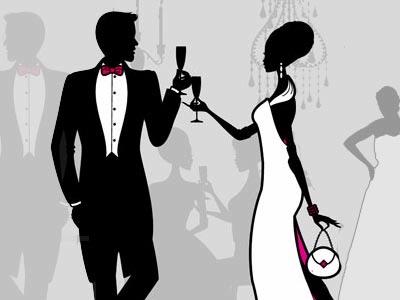 Together we stand, without data we fall 
how focusing on NTR can build team between admissions and financial aid
Christine Saadi, Alvernia University Jen Wick, Scannell & Kurz
Agenda
Partnership between Admissions and Financial Aid
Using Data to Set Awarding Policy
Case Study
Why is a Partnership Important?
Communicating affordability

Providing excellent customer service

Developing mutually supportive processes

Ensuring strategies that support enrollment goals
Focus on NTR,   Not Just Class Size or the Aid Budget
Admission’s goal is not just the number and mix of students

Financial Aid’s goal is not just staying in budget

Keeps admissions and financial aid on the same page

Remember to think long term – new students’ discount rate will affect the overall discount rate
Use Data, Not Anecdote  to Establish Aid Policies
Keeping an “ear to the ground” plays a role, but that should not be the foundation of your awarding strategies.
Using analytical approaches to understanding student responses to your aid offers is where your strategy needs to begin.
Table analysis
Predictive modeling
Simulation tools
To Assess How Effectively Your Aid Program is Currently Responding to Market Forces, There are 4 Key Questions to Answer
Are we perceived as worth the price we’re charging?
Have we convinced our families that we are affordable?
How much aid do we need to spend to meet our enrollment goals?
How can we be sure we are spending our aid wisely?
Question #1:  Are We Perceived as Worth  the Price We’re Charging?
Monitor trends in your pool
Identify your competition
Benchmark against the competition
Define your institutional advantage
Gather and share outcomes data
Sample Benchmarking
Question #2:  Have We Made the Case for Affordability?
Do you lose your overlap with public institutions as you progress through the admissions cycle?
Has the distribution of applicants by socioeconomic level changed over time?
How does the level of need and unmet need impact yield rates and retention rates?
Question #3:  How Much Aid Do We Need to Spend to Meet Enrollment Goals?
It DEPENDS!!!
If at capacity, the focus should be trade-offs.
If not at capacity, the priority has to be maximizing net tuition revenue.
The institution’s long-range strategic plan needs to include a plan for enrollment.
But What Drives the Discount Rate?
Market Forces (i.e., the competition)
Changes in Ability to Pay
Trends in family contributions
Percentage of students applying for aid
Changes in Willingness to Pay
Yield by need level and grant level
Changes in Outside Support
Retention by Need Level and Grant Level
How you build your pool
Institutional Goals 
Commitments to diversity, quality, etc.
Net Tuition Revenue Table -- Tuition $21,000
Question #4:  How Can We Be Sure We Are Spending Our Aid Wisely?
Are you under-funding need-based grant programs?
Are you focusing institutional aid too heavily on merit programs or is the merit aid focused on the wrong applicant segment? 
How much revenue is lost by offering entitlements?
The competition is offering aggressive merit programs; should you respond?
Clearly the Need for a Data-Driven Approach to Answering These Questions Has Never Been More Important
The challenge will be to balance often conflicting enrollment goals.
There is a need for more sophisticated means to fully understand the tradeoffs and the impact of various strategies.
Institutions can’t afford to get it wrong.
Data-Driven Discounting
Are there market segments where the “universal truths” don’t hold?
AID
(FREE $)
Yield
NEED
Yield
Data-Driven Discounting: Sample Yield Table
Tuition =	$15,000
Cost Benefit Analysis
Current NTR
55 * ($15,000 - $10,500) =  	  $247,500
20 * ($15,000 - $7,500) =	  $150,000
  8 * ($15,000 - $4,500) =	  $  84,000
				  $481,500
Projected Enrollment 
(Average total grant $10,500)
220 * 55% = 121

Projected NTR
121 * ($15,000 - $10,500) = 	  $544,500
[Speaker Notes: $63k net tuition revenue
More critical mass – better educational environment
Better residence hall utilization and additional revenue of $152k (38 @ $4,000)
Better per unit costs in dining
Bigger enrollment base for subsequent years]
Predictive Modeling
Predictive modeling, also known as econometric modeling, allows you to better understand these tradeoffs and present alternatives to institutional decision-makers
Modeling allows you to test assumptions and interactions before taking action
Goals of Econometric Modeling
Identify factors that are important in the enrollment decision
Determine the impact of institutional grants on the probability of enrolling
Determine the revenue-maximizing levels of grants
Identify alternative financial aid packaging strategies
Simulate the results of alternative admissions and aid strategies and policies
Sample Simulation Summary
There are a number of analytical techniques that are of value in managing financial aid strategically:
Watch and analyze trends
Know what the competition is doing – benchmark
Track the behavior of subpopulations – their yields and mean values as well as retention rates
Utilize econometric modeling techniques to test tradeoffs between goals
Case Study: Alvernia University
Private, Catholic university located in Eastern PA
Fall 2013 total enrollment:1500
400 new freshman/115 transfers
Average SAT – 985
Male/Female Ratio – 28% Male/72% Female
Out of state enrollment – Approx. 28%
Organization
Collaborating on Affordability Messages
Designing the right Net Price Calculator
What is your goal for use: meet Dept of Ed requirements or as an enrollment tool?
Simplicity vs. accuracy
Work with Admissions to create NPC
Get your marketing department involved
 Front-and-center or buried on website
Alvernia advantage
Using Predictive Modeling to Develop Aid Strategies
Nursing & OT packaging vs. other programs
Decision to change OT in 2011
2010 % need met ranged 40% to 55%
2011% need met ranged 35% to 45%
OT packaging changes
Combined Goals: Focusing on NTRSample NTR Budget Model
Combined Goals: Focusing on NTRSample NTR Budget Model
Successful enrollment management must include a partnership between admissions, financial aid, and the data.
Making the case for affordability and value
Supportive, efficient processes and quality customer service
Effective strategies to achieve enrollment goals
Jen Wick
Christine Saadi
Enrollment Management Consultant
Scannell & Kurz
71-B Monroe Avenue
Pittsford, NY 14534
(585) 381-1120

wick@scannellkurz.com
www.ScannellKurz.com
Director, Student Financial Planning
Alvernia University
400 Saint Bernardine Street
Reading, PA 19607
(610) 796-8356

Christine.Saadi@alvernia.edu
www.financialaid@alvernia.edu
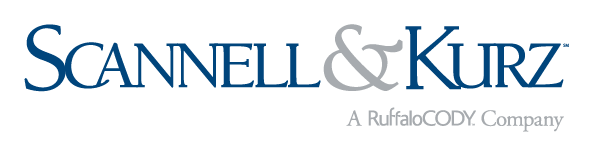 Questions?